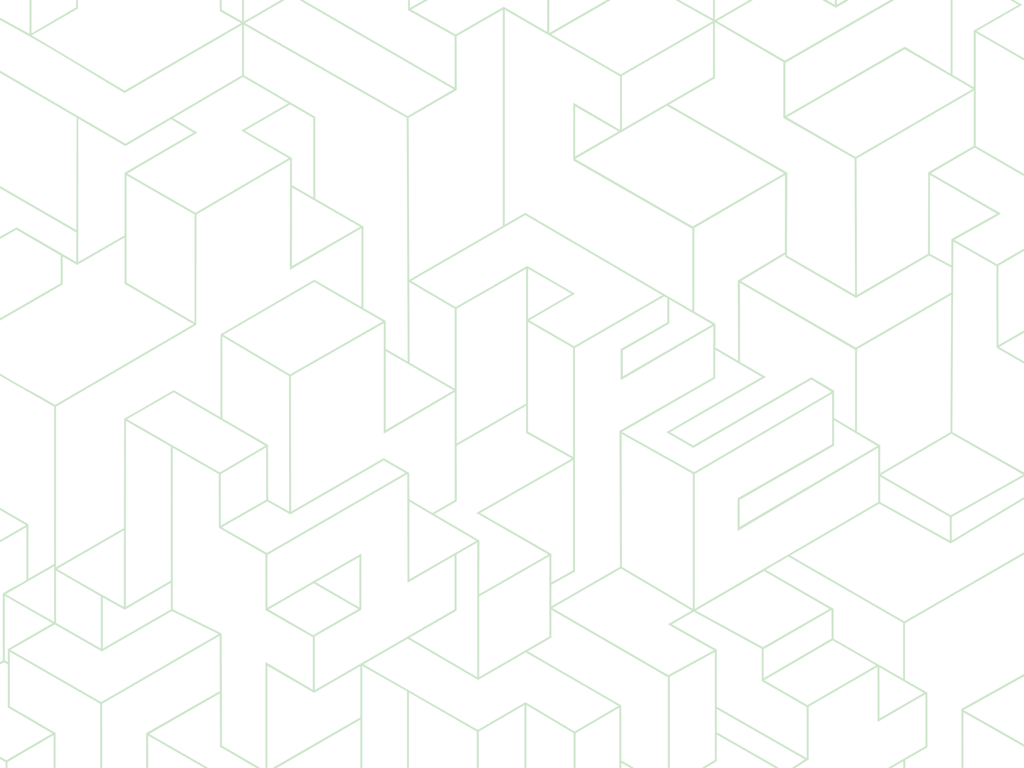 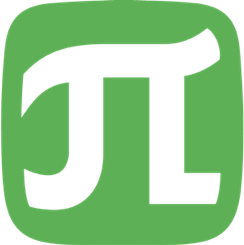 Санкт-Петербургский политехнический университет Петра ВеликогоВысшая школа теоретической механики и математической физики
Использование гибридного подхода для решения задачи прогнозирования дебита на скважинах, оборудованных УЭЦН
Мосягин Григорий Александрович
Научный руководитель: доцент профессор ВШТМиМФ, д.ф.-м.н. Иванов В.М.

16.06.2023
Проблематика
Проблематика:
Наличие поломок и неисправностей АГЗУ
Малая дискретность замеров дебита на месторождениях с большим количеством скважин
Наличие “не замеряемого” фонда скважин из-за проблем с инфраструктурой
Неопределенность в принятии решений по оптимизации работы скважин
Решение:
	Создание инструмента, способного по косвенным параметрам работы скважины восстанавливать ее дебит. Инструмент, восстанавливающий дебит скважины, позволит оптимизировать режимы работы скважин, сможет помогать в принятии решений, сокращать недоборы, а также верифицировать показания замерных установок.
2
Цели и задачи
Цель: Создать гибридную модель виртуального расходомера для скважин с ЭЦН, способную по косвенным параметрам работы скважины восстанавливать ее дебит
Задачи:
Создать физическую модель виртуального расходомера
Объединить физическую модель и модель машинного обучения в единую гибридную систему
Проверить разработанный гибридный алгоритм на реальных промысловых данных
Сравнить гибридный алгоритм с физическим алгоритмом по выбранным метрикам качества
3
Состав и принцип работы УЭЦН
Состав УЭЦН
Кривая распределения давления
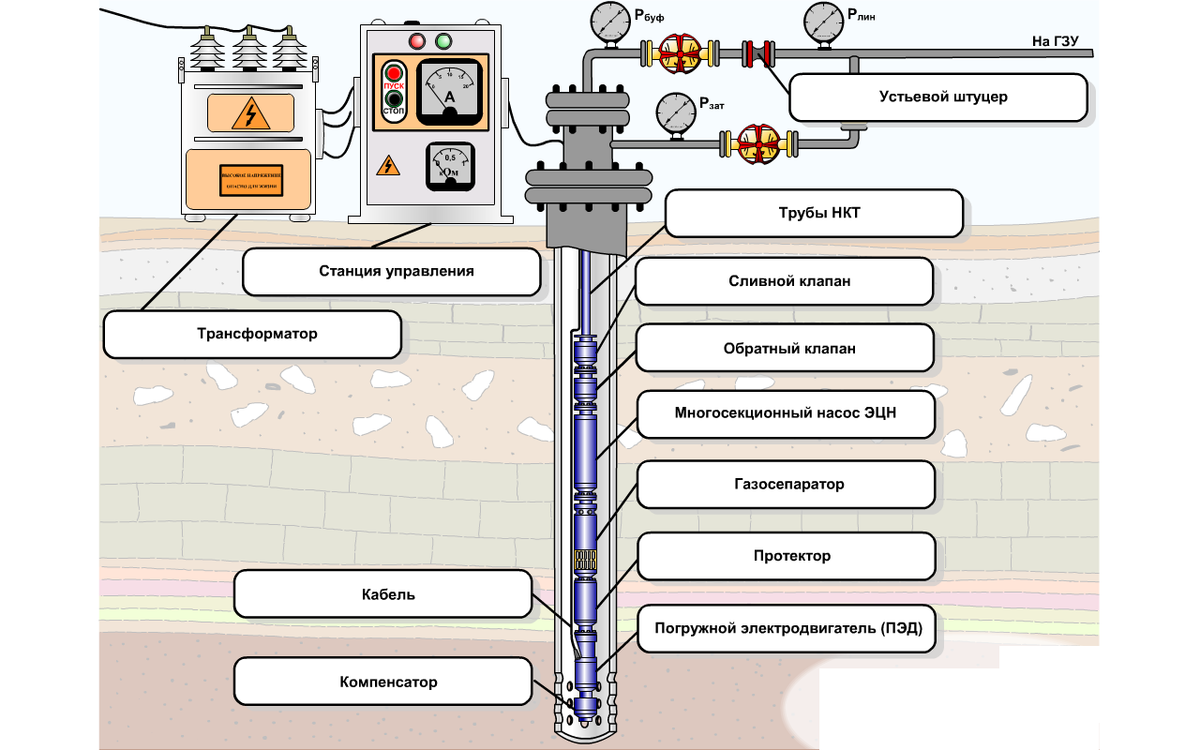 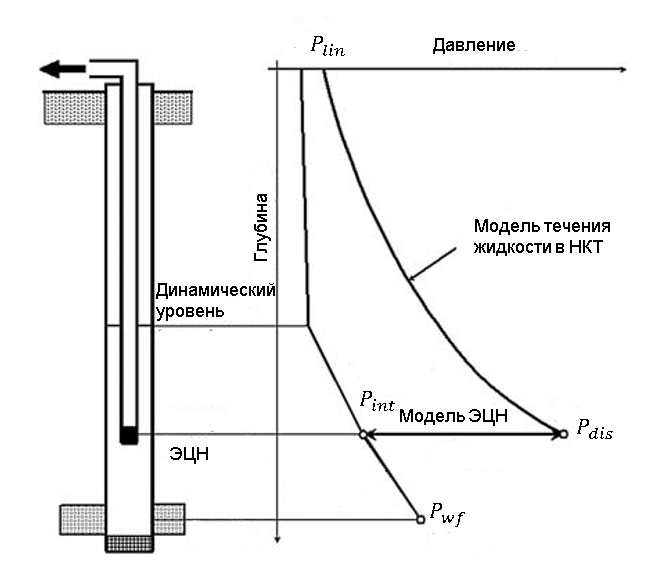 4
физическая модель
5
Общая схема работы модуля
Схема работы физической модели
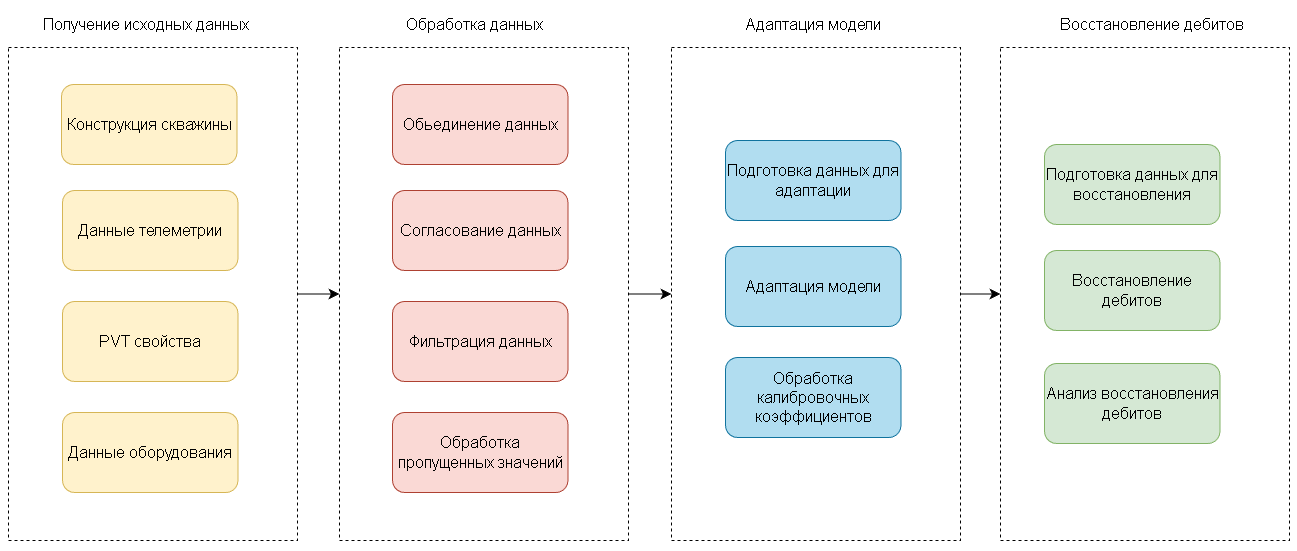 6
Модель ЭЦН
Зависимость напорной характеристики от частоты вращения ЭЦН для одной ступени
Напорно-расходная характеристика для 1 ступени
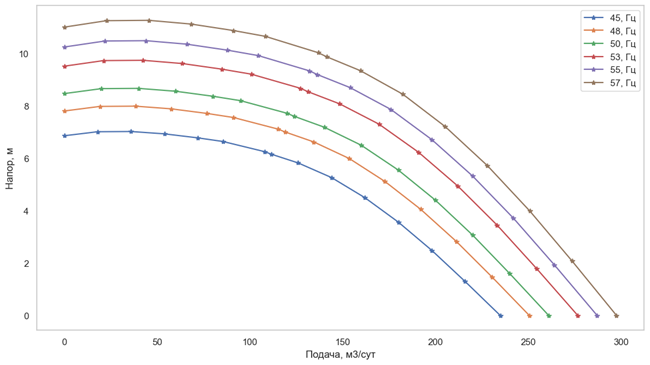 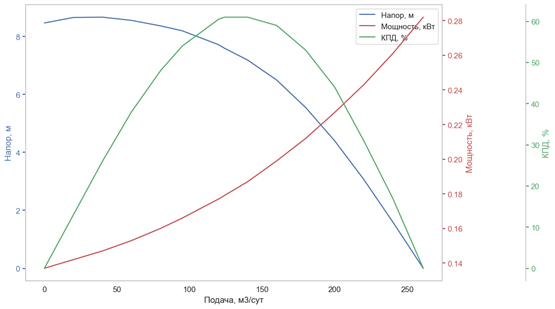 Законы подобия
Поправка на вязкость
7
Эмпирическая зависимость Беггз - брилла
Режимы потоков при многофазном течении
Определение перепада давления для многофазного потока
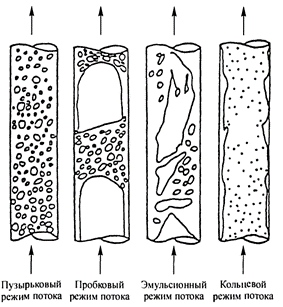 Приведенная кинетическая энергия:
Перепад давления:
Плотность смеси с учётом проскальзывания:
Объемное содержание жидкости
Числа Фруда и Рейнольдса для потока:
Коэффициент трения
Объемное содержание с учетом проскальзывания:
8
Адаптация модели и восстановление дебита
Пример узлового анализа скважины с узлом на выходе ЭЦН
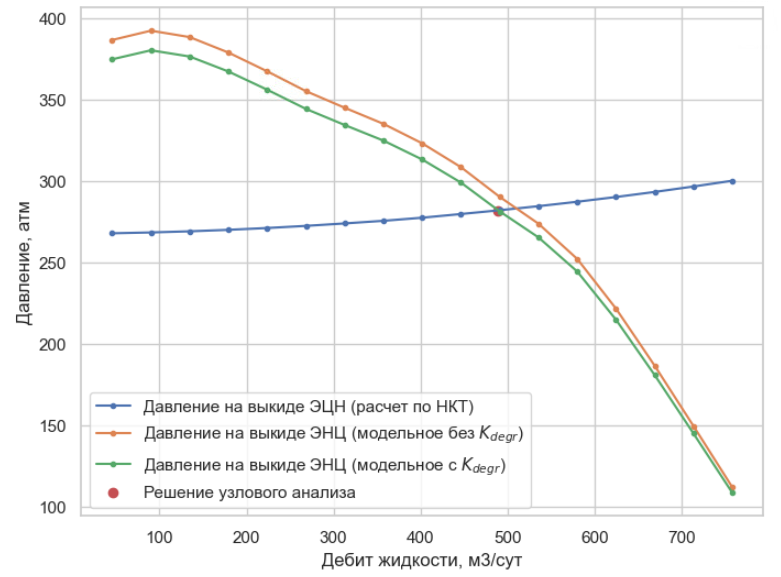 Пример работы алгоритма на базе физ. модели
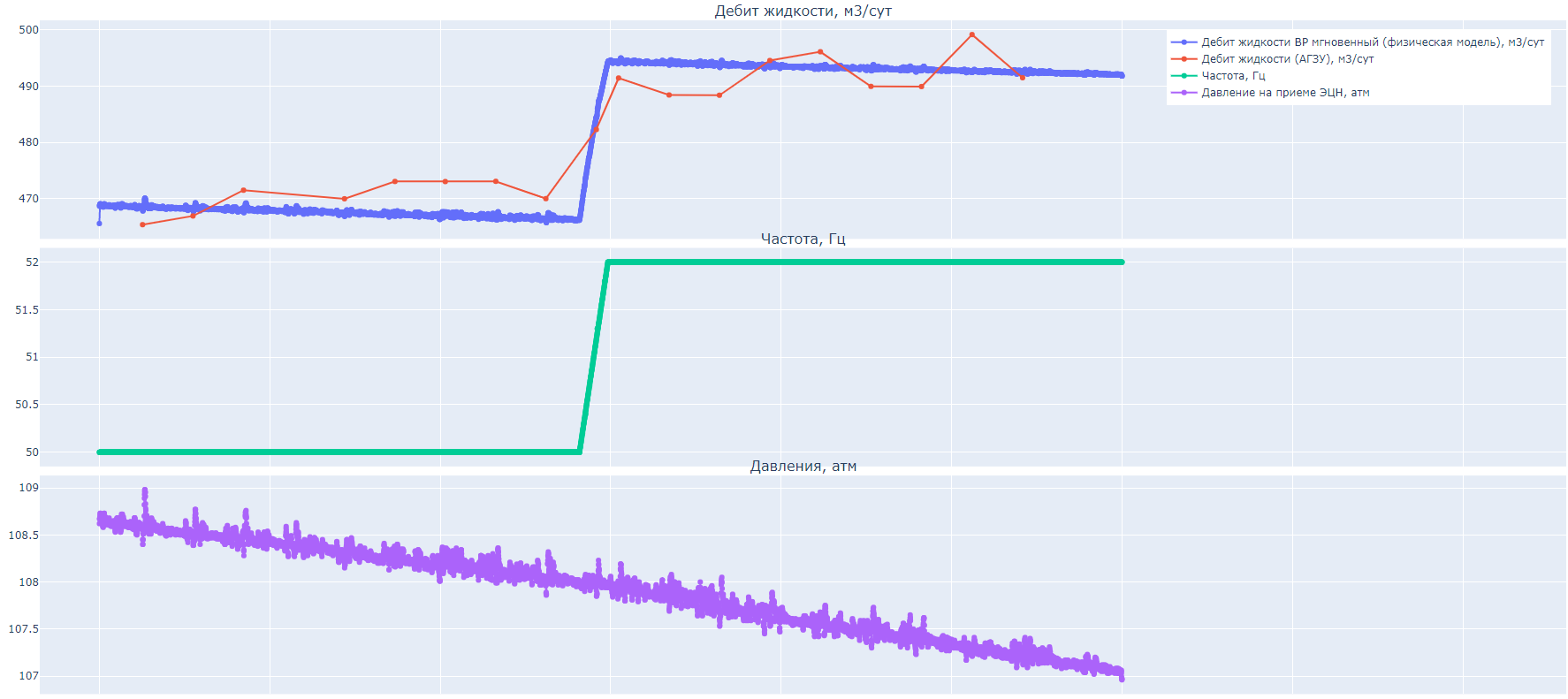 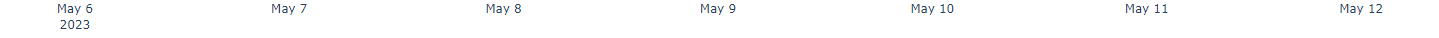 10
Статистическая модель
11
Схема работы алгоритма
Схема работы статистической модели
Схема тестирования модели
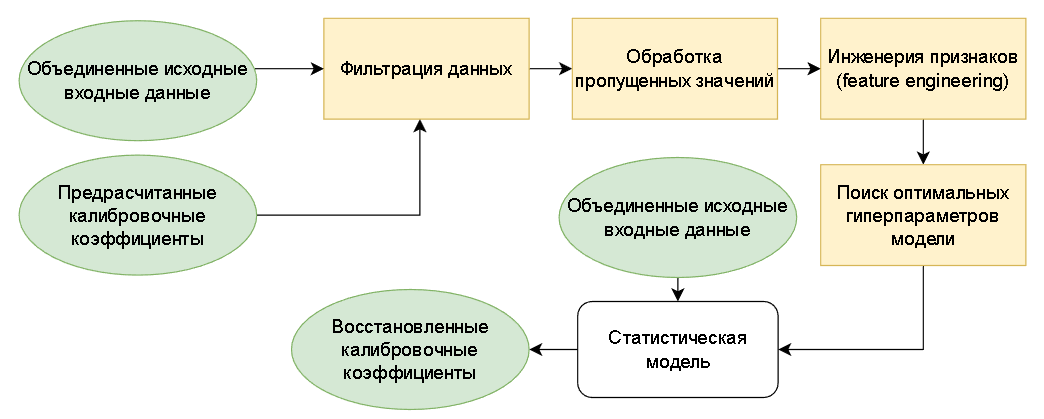 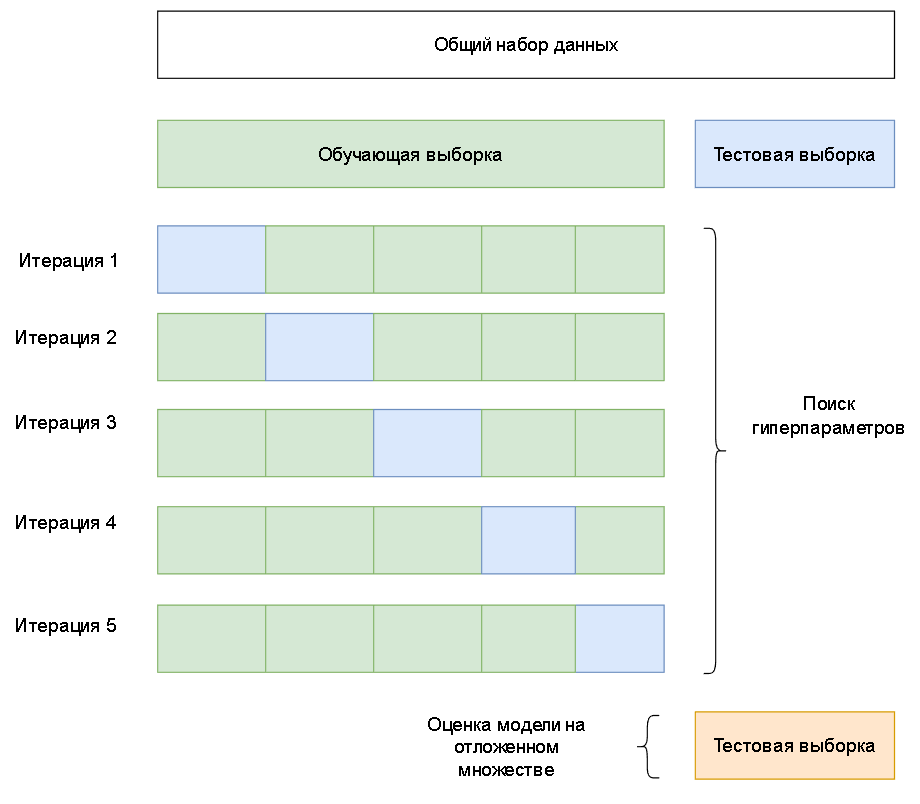 Входные данные
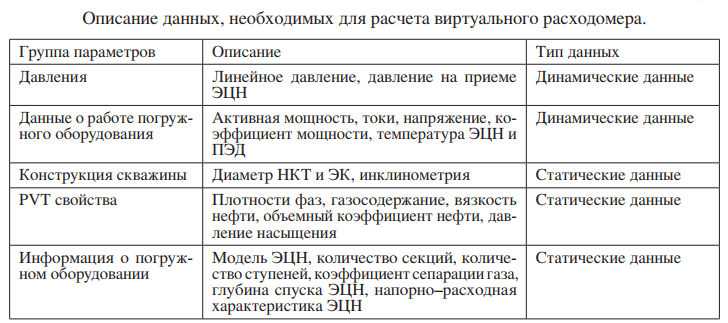 Статические данные – параметры, не меняющиеся в течение работы скважины с ЭЦН 
Динамические данные - параметры, меняющиеся во время работы скважины
12
Результаты обучения модели
Кривые обучения
Распределение целевой переменной
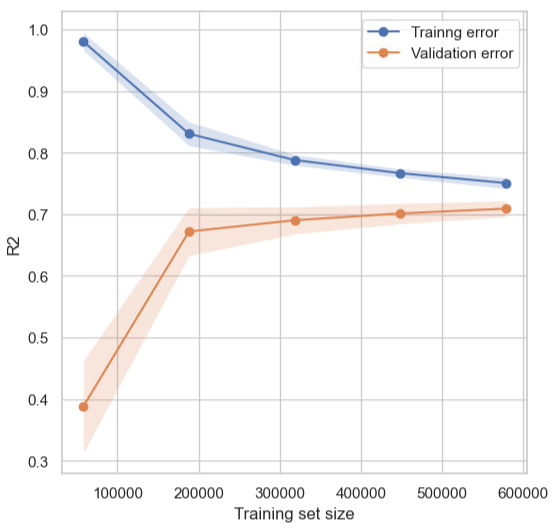 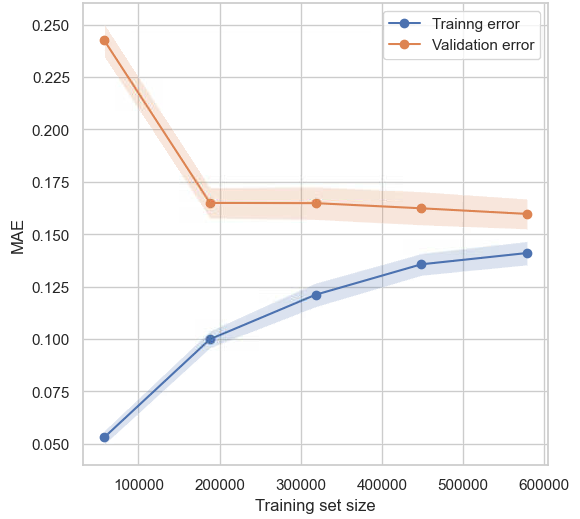 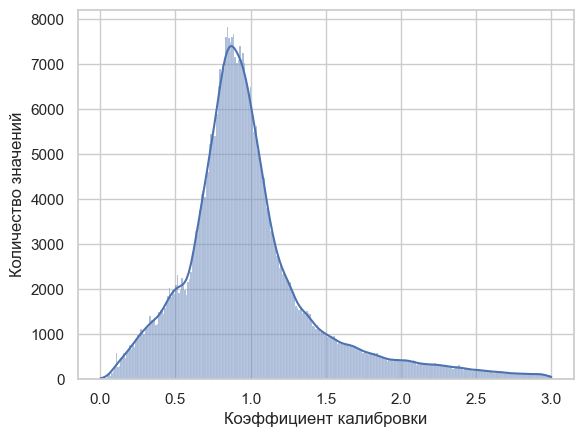 Обучающая выборка за 6 месяцев для 3600 скважин
Алгоритм обучения – градиентный бустинг на решающих деревьях
R2 = 0.7
MAE = 0.16
Результат предсказания модели
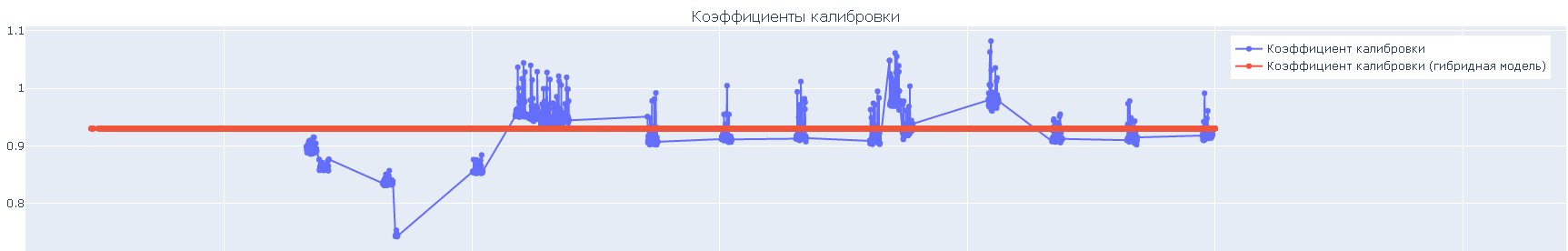 13
Гибридная модель
14
Схема работы алгоритма
Характеристики моделей виртуального расходомера
Схема работы гибридной модели
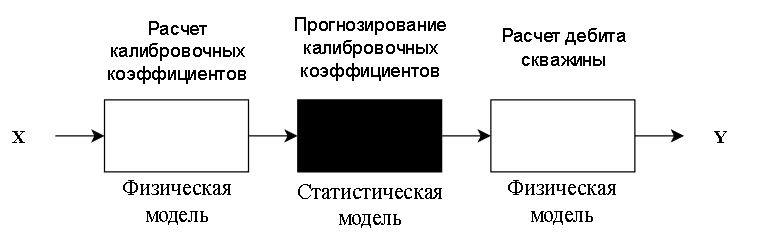 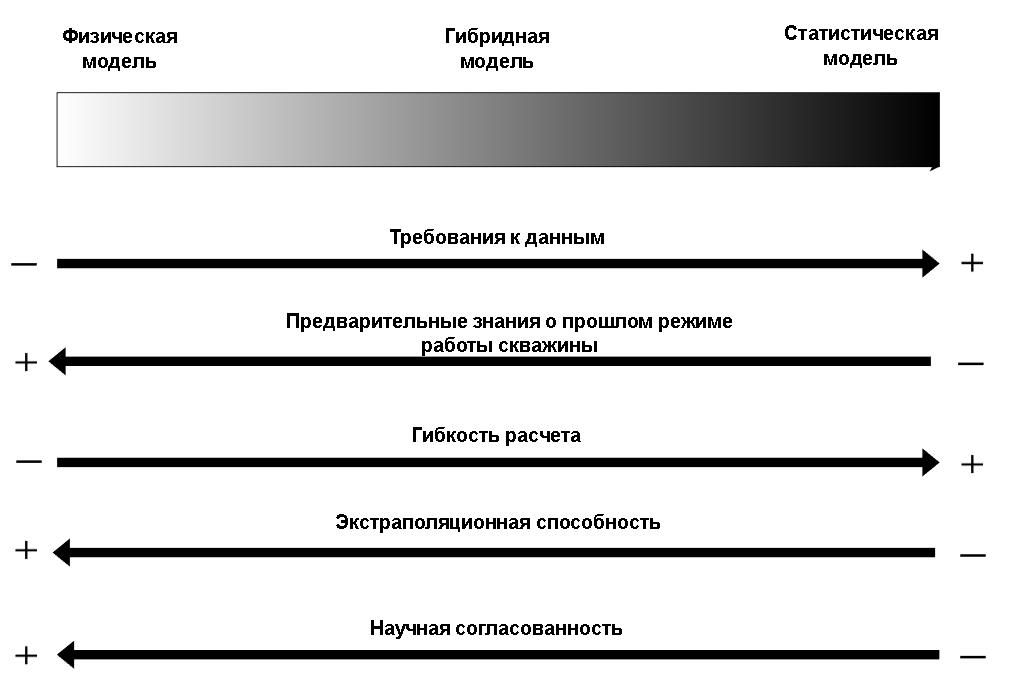 1. Использование ядра физической модели для восстановления дебита:
Большая степень доверия к модели
Высокая экстраполяционная способность
Интерпретируемость результатов
2. Использование статистической модели для решения неопределенности в физ. модели. Охват расчетом случаев, при которых расчет физической модели не определен или некорректен:
Поломка или неисправность АГЗУ
Скважины, которые долго не замерялись
Скважины со сменой ЭЦН
Ввод новых скважин
15
Пример работы гибридного алгоритма
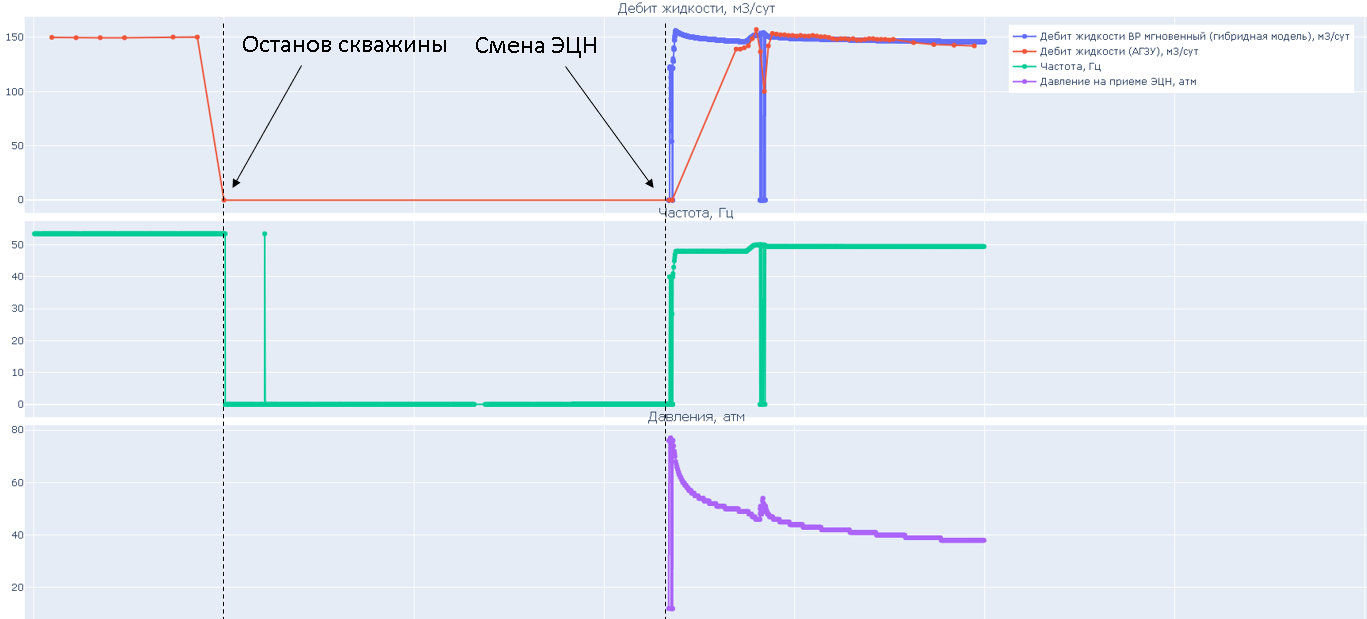 Запуск скважины
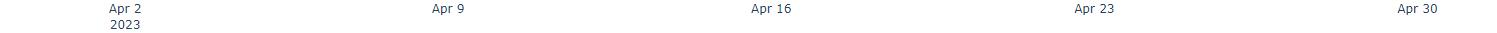 Смена ЭЦН после останова скважины. Средняя ошибка по  Qж = 6,43 м3/сут (2,43%).
16
Пример работы гибридного алгоритма
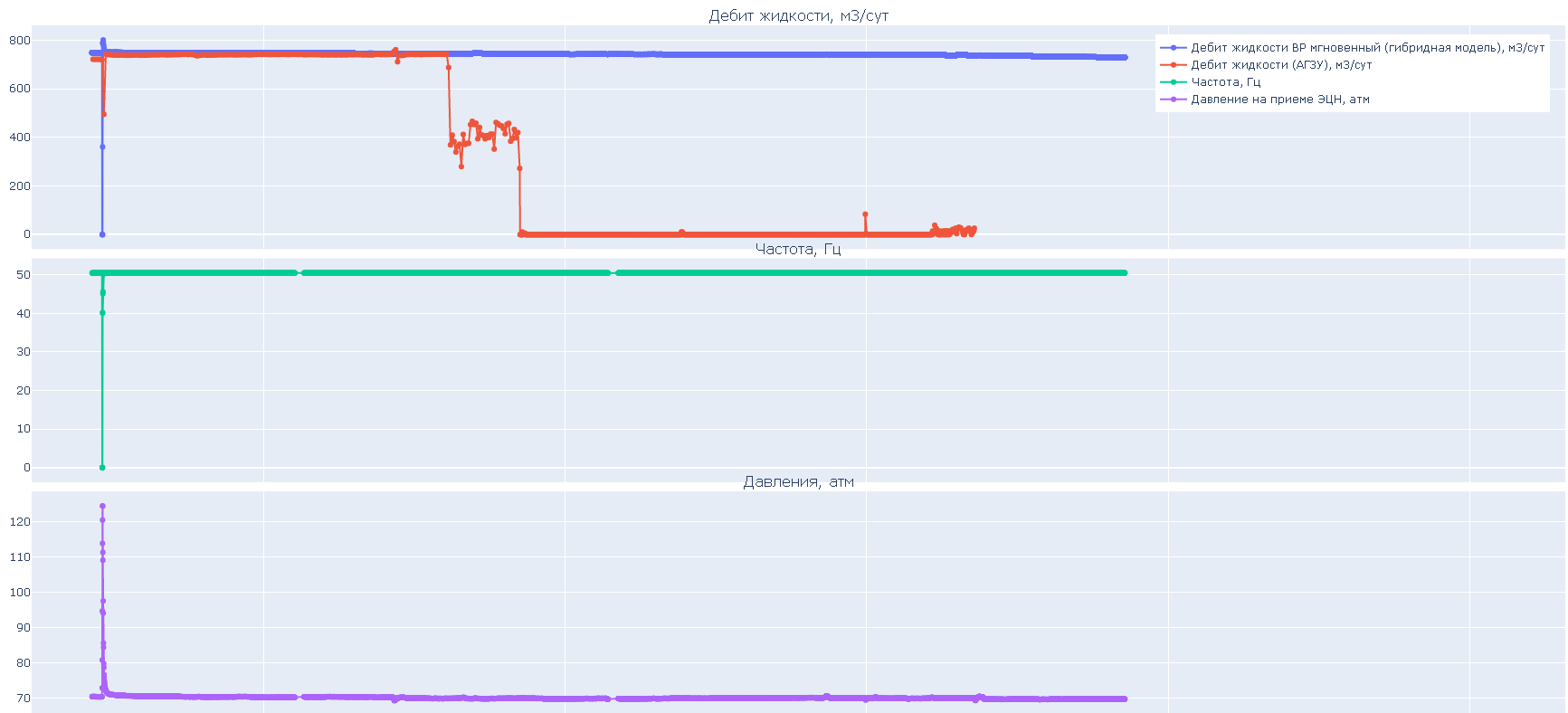 Корректная работа АГЗУ
Поломка АГЗУ (нулевые замеры)
Нет корректной информации с каким дебитом работает скважина
Некорректные замеры
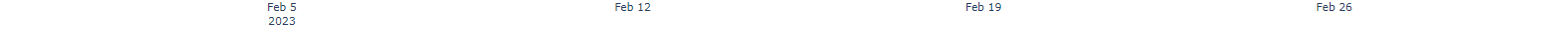 Поломка АГЗУ
17
Сравнение с физической Моделью
Для расчет гибридной модели не требуются замеры АГЗУ
Использование гибридного подхода позволяет рассчитывать больше осложненных производственных случаев:
Поломка или неисправность АГЗУ
Смена ЭЦН
Смена способа эксплуатации
Ввод новой скважины
Для некоторых стабильно работающих скважин с достаточной замеряемостью гибридная модель показывает себя хуже физической модели
Стабильный режим работы
Смена способа эксплуатации
Ввод новой скважины
Смена ЭЦН
18
Заключение
Разработан алгоритм гибридной модели виртуального расходомера на языке Python с использованием библиотеки Unifloc VBA
Предложенный алгоритм дополняет физическую модель и способен рассчитывать дебит в случаях, когда расчет физ. модели не определен или является некорректным:
Поломка или неисправность АГЗУ
Смена ЭЦН
Смена способа эксплуатации
Ввод новой скважины
Алгоритм способен помогать:
Контролировать процесс добычи
Выводить скважины на режим и оптимизировать их работу
Сокращать недоборы
19
Спасибо за внимание!
20